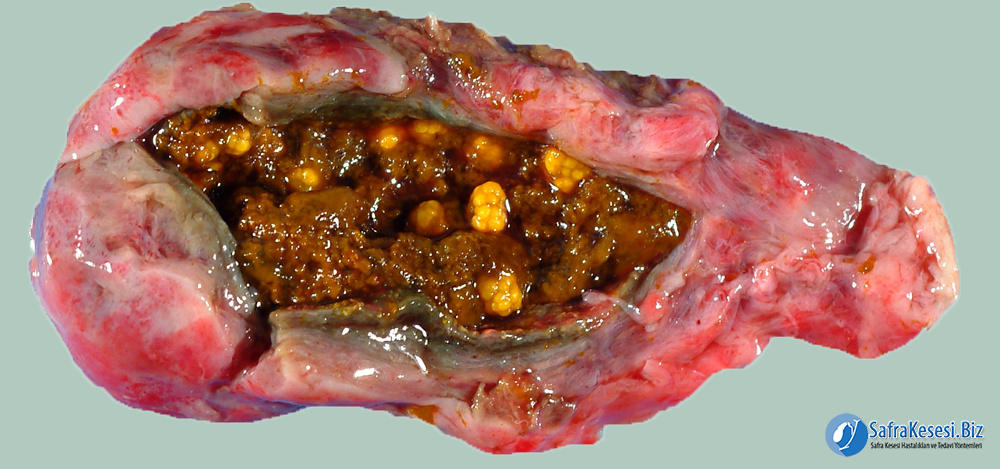 KOLESİSTOPATİLER
Dr Abdullah Kaan KURT
						KTÜ Aile Hekimliği Anabilim Dalı
					      10/4/2018
AMAÇ
Safra kesesi ve safra yolları hastalıkları hakkında bilgi vermek.
ÖĞRENİM HEDEFLERİ
Kolelitiazis belirti ve fizik muayene bulgularını sayabilmek
Akut kolesistit belirti ve fizik muayene bulgularını sayabilmek
Koledokolitiazis belirti ve fizik muayene bulgularını sayabilmek
Kolanjit belirti ve fizik muayene bulgularını sayabilmek
Safra kesesi ve safra yolları tümöral hastalıkları belirti ve fizik muayene bulgularını sayabilmek
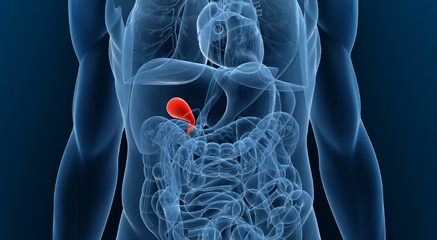 ANATOMİ
Safra kesesi 8-10 cm uzunluğunda, hacmi ortalama 30-50 ml  olan armut biçiminde bir organdır.

Fundus, corpus, infindibulum (hartmann poşu) ve collum olmak  üzere 4 bölümü vardır.

Sistik kanal ile ana hepatik kanala bağlanır.

Sağ ve sol hepatik kanallarının birleşimi ile ana safra kanalı oluşur. 

Sistik kanalla ana safra kanalı birleşerek KOLEDOK KANALI adını alır.
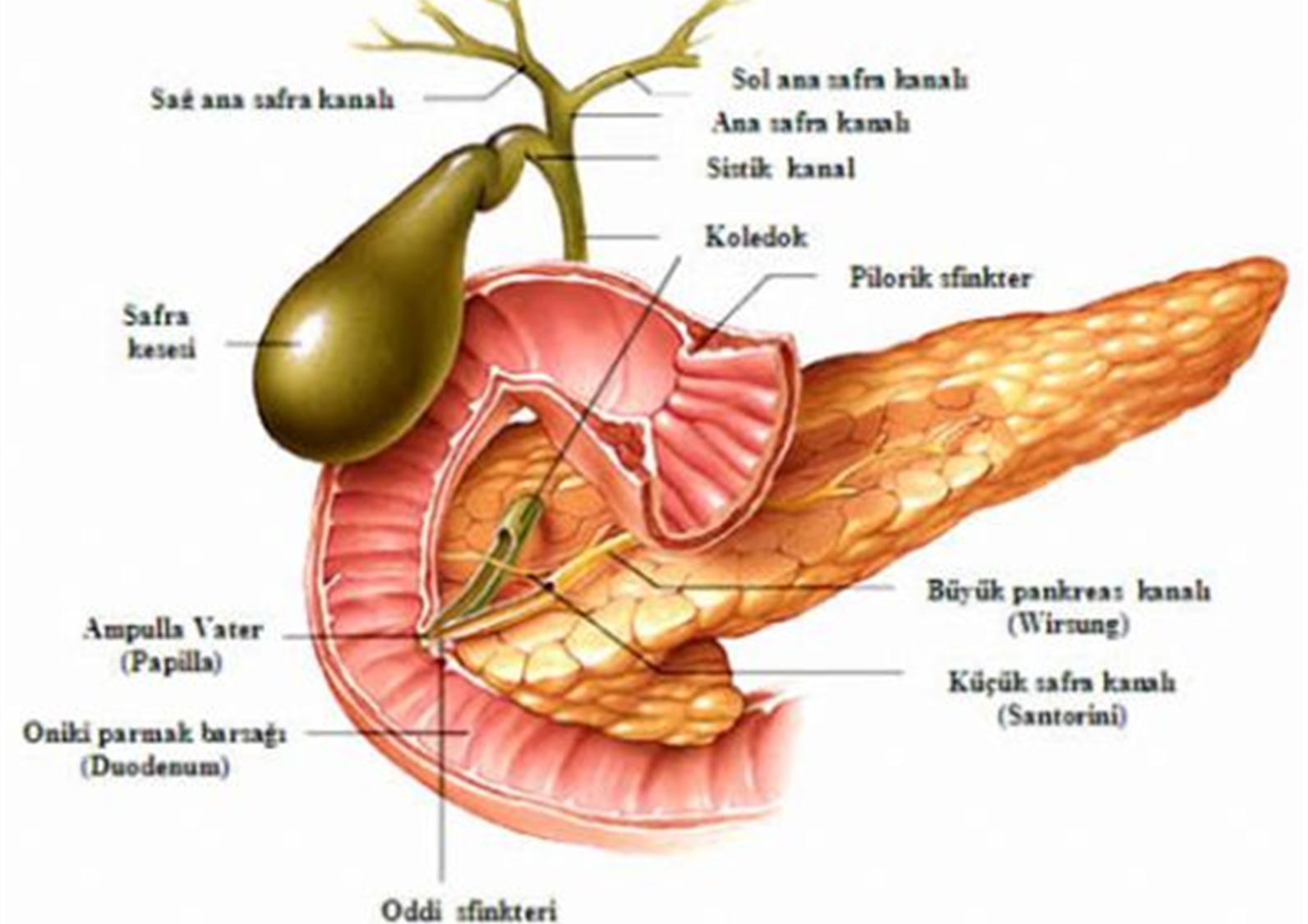 [Speaker Notes:  Koledok ile ana pankreas kanalının birleşmesi 3 farklı şekilde  olur:
Duodenum duvarı dışında tek kanal olarak duodenuma geçer  (%70).
Duodenum duvarında kısa veya hiç olmayan ortak kanal ile tek  delikten girerler (%20).
Duodenuma ayrı ayrı girerler (%10).]
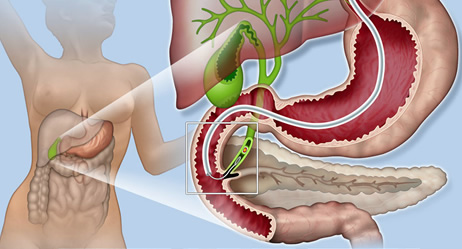 ANATOMİ
Koledok kanalını ampulla wateri düzeyinde oddi sifinkteri olarak  adlandırılan sirküler düz kas lifleri sarmalar.
FİZYOLOJİ
Safra karaciğer tarafından sentezlenir ve safra kesesinde saklanır, depolanmış bu safra duodenuma yağ içerikli sindirilmiş besin geldiğinde salınır. 
Safra salınışından sonra yağı emülsifiye eder ve bağırsak yüzeyinden emilimini kolaylaştırır
Karaciğer sürekli olarak safra üreterek safra kanallarının içine  sekrete eder.
Ortalama bir diyetle beslenen bir insanda karaciğer günde yaklaşık olarak  500-1000 ml safra üretir.
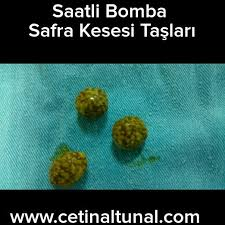 Kolelitiazis
Safra kesesi içindeki yoğunlaştırma işlemi sırasında safranın kristalleşmesiyle taş oluşumu gerçekleşir.
Oluşan taşlar birkaç milimetre ile birkaç santim arasında değişebilir.
Safra kesesinde ya da ekstrahepatik safra yollarında herhangi bir yerde olabilir.
[Speaker Notes: Patogenez: – Safra içerisinde kolesterol saturasyonunun yüksek olması – Kalsiyum tuzlarının çökelip nidus oluşturması • Kalsiyum karbonat • Kalsiyum fosfat – Safra kesesinde akımın yavaşlaması – Mukus hipersekresyonu]
Kolelitiazis
Risk Faktörleri
Yaş (˂ 40)
Gebelik
Obezite 
Östrojen alımı
Oral kontraseptifler
Hızlı kilo kaybı



Kronik hemoliz
TPN
Siroz
DM
Chron
Kolelitiazis
İki tipi vardır.
 – Kolesterol taşları:  Gelişmiş ülkelerde daha sık
 – Pigment taşları:  Tropik bölgelerde ve Asya ülkelerinde daha sık
Kolelitiazis
Kolesterol taşları
%51-99 oranında kristal kolesterol monohidrat içerir. 
Saf kolesterol taşları
 Nadir
 Büyük, yuvarlak, soliter 
 Yumurta şekilli 
 Sert, iç yapısı kristalize 
Mikst kolesterol taşları 
 En sık 
 Genelde multipl 
 Radiolusent
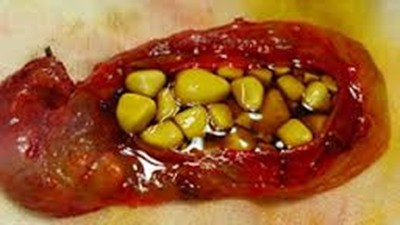 Kolelitiazis
Pigment taşları
 Kalsiyum bilirubinat, fosfat, karbonat 
 Az miktarda kolesterol 
 Multipl, küçük, kırılgan
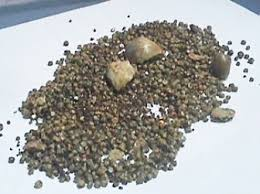 [Speaker Notes: Kronik hemolitik anemilerde]
Kolelitiazis
Safra taşlarının sonuçları
Asemptomatik
Bilyer kolik
Akut kolesistit
Kronik kolesistit
Mukosel
Koledokolithiazis
Safra taşı ileusu
Safra kesesi karsinomu
Kolelitiazis
Asemptomatik kolelitiazis
Genellikle safra taşları asemptomatiktir. Yıllarca belirti vermeyebilir ve tesadüfen teşhis edilir. 
Tanıda en değerli yöntem ultrasonografidir.
Profilaktik kolesistektomi önerilmez.
[Speaker Notes: Michigan üniversitesinde yapılan araştırmada rutin sağlık muayenesinde 123 öğretim görevlisinde safra taşı tespit edildi. 2 dekat izlem yapılmış 14 kişide cerrahigerektiren komplikasyonlar ortaya çıkmış.yani proflaktik kolesistektomi genellikle endike değildir.

Orak hücre anemisi olanlar ve porsselen safra kesesi olanlarda profilaktik kolesistektomi öneriliyor.]
Kolelitiazis
Semptomatik kolelitiazis
Belirtiler taşların ya da safra çamurunun , safra kesesi boynunu veya infindibulumu geçici tıkaması sonucu oluşur.
Genellikle yağlı bir yemek sonrasında ve sıklıkla bulantı ile gelir.
Tipik olarak hastalarda sağ üst kadran ağrısı mevcuttur.
Ağrı kolik veya kramp tarzında bir ağrı olarak tarif edilir. Sırt ve omuza yayılabilir.
Fizik muayene genelde normaldir. Sağ üst kadranda palpasyonla hassasiyete rastlanılabilir.
Kolelitiazis
Semptomatik kolelitiazis
Üç saatten fazla süren ağrı, ateş, lökositoz ve sağ üst kadranda hasssasiyet akut kolesistit tanısını düşündürür. Bu olgularda Murphy bulgusu  % 60-70 pozitiftir.
Kolelitiazis
Tazuma, S., Unno, M., Igarashi, Y., Inui, K., Uchiyama, K., Kai, M., ... & Ryozawa, S. (2017). Evidence-based clinical practice guidelines for cholelithiasis 2016. Journal of gastroenterology, 52(3), 276-300.
[Speaker Notes: Extracorporeal Shock Wave Lithotripsy]
Kolesistit
Akut kolesistit
%85-90 kolelithiazisle beraberdir.
Büyük çoğunlukla neden ; safra kesesi boynunun veya duktus  sistikusun taş ile tıkanmasıdır.
Taşın mukozaya yaptığı direkt  bası veya duktus sistikus tıkanıklığı iskemi, ülserasyon , ödem, venöz dönüş bozulması oluşturur. Sonuçta yaygın  inflamasyona neden olur.
Kolesistit
Akut kolesistit
Anamnez
30-80 yaş arası kadınlarda sıktır.
% 80 kronik kolesistit öyküsü vardır.
Biliyer kolik atağı olarak başlar. Ancak biliyer koliğin aksine  ağrı geçmez ve devam eder.
Kolesistit
Akut kolesistit
Fizik muayene
Ateş, bulantı, kusma
Sağ üst kadranda hassasiyet, rebound.
Murphy (+). (Derin palpasyonla inspirasyonun durması)
Hidrops safra kesesi.
Kolesistit
Akut kolesistit
Ayırıcı tanı
Peptik Ulcus perforasyonu
MI
Hiatal herni
Pankreatit
Sağ alt lob pnömonisi
Apandisit
Hepatit
Herpes zoster
Kolesistit
Akut kolesistit
Laboratuar
Hafif –orta lökositoz (12000-15000 hücre/mm3)
Yüksek lökositoz; perforasyon, apse ve gangrenöz gibi  durumları akla getirir.
Kolesistit
Akut kolesistit
Tanı
USG ilk başvurulacak yöntemdir.
Ek tanı gerekiyorsa HIDA sintigrafi yapılabilir.
Amilaz %13, AST  %40, Bil %30-45, ALP %23 vakada  artabilir
[Speaker Notes: Hepatobilier iminodiasestik asit sintigrafi]
Kolesistit
Akut kolesistit
Tedavi
IV beslenme
N/G tüp takılması (kusma varsa)
Analjezik (meperidine)
Antibiyotik (2. ve 3. kuşak sefalosporin )
Kolesistit
Akut kolesistit
Tedavi
Hasta semptomlar başladıktan sonra ilk 72 saat içinde gelmişse  hemen cerrahi yapılır. 
Bu dönemden sonra gelmişse  intraabdominal organlarda meydana gelen yapışıklıklar  nedeni ile morbiditeyi arttırmamak için medikal tedavi  uygulanır. 
Medikal tedavi ile  bulgular geriliyorsa 4-6 hafta sonra, elektif  kolesistektomi uygulanır.
Şayet beyaz küre sayısı düşmüyor, fizik muayene bulguları gerilemiyorsa , ateş devam ediyorsa  mecburen cerrahi tedavi uygulanır.
[Speaker Notes: Ayrıca hastanın yandaş hasat.(kalp yetmezliği, akut akciğer  enfeksiyonu vs.) varsa yine medikal tedavi denenir.Cerrahi,  cevap alınamayan olgularda yapılır. Şayet akut kolesistit +  DM mevcutsa perforasyon riski fazla olduğunda cerrahi  tedavi uygulanır.]
Kolesistit
Kronik kolesistit
Safra kesesi duvarında kronik persistan inflamasyon vardır.
Arada tekrarlayan akut kolesistit atakları görülebilir.
Hastalar orta derecede ara ara gelen sağ üst kadran ağrısı ile  beraber bulantı ve kusmadan yakınırlar.
Ağrı sırta skapuler bölgeye yayılabilir. Yağlı gıdalar şikayeti  arttırabilir.
Tanı USG ile konur.
Tedavi kolesistektomidir. %95 semptomları düzelir
Kolesistit
Kolesistit komplikasyonları
Amfizamatöz kolesistit
Bakteriyal süperenfeksiyon →→ kolanjit 
Sepsis 
Perforasyon →→ subhepatik abse →→ peritonit
Ampiyem (safra kesesi lumeninde püy) 
Kolesistoenterik fistül 
Safra taşı ileusu
[Speaker Notes: Akut kolesistitin % 1’i
Gaz üreten mikroorganizmaların sekonder invazyonu  sonucu olur ( en sık clostridium perfiringes)
ADBG gaz gölgesi görülür.
% 75 erkeklerde görülür  Daha çok diabetiklerde olur.  Tedavi acil kolesistektomidir.]
Koledokolitiazis
Safra kesesinde taş bulunan insanların %10-12’ inde  koledok kanalında da taş bulunur.
Bu taşların bir çoğu safra kesesinde oluştuktan sonra  koledok kanalına geçer (sekonder koledok taşı). 
Koledok  kanalında oluşan “ Primer koledok taşları” oldukça  nadirdir.
Kolesistektomi yapılmış hastada ilk iki yıl içinde  koledokta saptanan taşlar, ameliyat esnasında gözden  kaçmış sekonder taş olarak ,2 yıldan sonraki taşlar ise  primer koledok taşı olarak kabul edilir.
Koledokolitiazis
Koledok taşlları sessiz olabilir ve genelde insidental olarak saptanır.
Koledok taşına bağlı ağrı sistik kanalda impakte olmuş bir taşın yarattığı bilier kolikten farklı değildir.
Ağrıya bulantı kusma sıklıkla eşlik eder.
Fizik muayene normal olabilir ancak epigatrik veya sağ üst kadran hassasiyeti ile birlikte hafif sarılık sık görülür.
Koledokolitiazis
Koledok taşı tam veya kısmi obstrüksiyon yapabilir, kolanjit veya safra taşı pankreatiti ile karşımıza çıkabilir.
Taşa bağlı koledok tıkanmaları taşın yer değiştirmesi ile  zaman zaman açılmalar gösterebilir.
Koledokolitiazis
Laboratuvar 
Bilirubin yüksekliği 
Serum ALP yüksekliği tipiktir.
Transaminaz (hastaların 1/3’ünde normaldir.)
Lökositoz
Pankreatit gelişen vakalarda serum amilaz yükselebilir.
Koledokolitiazis
USG: Taşı gösterilebilir. İntrahepatik ve ekstrahepatik  safra yolu genişlemelerini gösterilebilir.
Kesin tanı için ERCP, yapılmadığı takdirde PTK yapılır.


Tedavi 
Koledok kanalında taş saptandığında endoskopik yolla yada  laparatomi yaparak çıkarılması gerekir.
Koledokolitiazis
Tazuma, S., Unno, M., Igarashi, Y., Inui, K., Uchiyama, K., Kai, M., ... & Ryozawa, S. (2017). Evidence-based clinical practice guidelines for cholelithiasis 2016. Journal of gastroenterology, 52(3), 276-300.
Kolanjit
Safra yollarının akut bakteriyel veya parazitik  infeksiyonudur.
       2 önemli faktör rol oynar.
1- İnfekte olmuş safra
2- Bilyer obstrüksiyon.
	Bilyer obstrüksiyon sonucu safra kanalı içinde basınç artar ,  infekte safra içindeki bakteriler hepatik ven ve  perihepatik lenfatiklere geçer, sonuçta bakteriyemi ve  kolanjit atakları olur.
Kolanjit
Etiyoloji
Koledok taşları
Koledoğun benign darlıkları
Koledoğun malign darlıkları
Bilio- enterik anastomozlar
İatrojenik ERCP,  stent yerleştirme
Kolanjit
Klinik
Charcot triadı; titremeyle yükselen ateş, sarılık, sağ üst  kadranda ağrı.
Şiddetli formu olan “ akut toksik kolanjitte”  hipotansiyon/şok bulguları ve MSS depresyonuda  eklenmiştir (REYNOULD PENTATI)
[Speaker Notes: Kan kültürleride E.coli, enterobakter, streptokok, klebsiella  üreyebilir.]
Kolanjit
Laboratuar
Lökositoz ,
Bilirubin artışı,
ALP artışı,
Transaminaz artışı olur
***USG: safra kanalında genişleme
***PTK ve ERCP: Safra kanalındaki tıkanıklığın yerini ve nedenini  belirler.
Kolanjit
Tedavi
Konservatif yaklaşım ;
Sıvı- elektrolit tedavisi,
Antibiyotik,
Dekompresyon (ERCP,PTK).
***Başarılı olunamıyorsa laparotomi yapılır. Koledokotomi+ T  tüp drenajı yapılır.
Safra taşı pankreatiti
Safra kesesi taşı olan hastaların %15-20’si taşa bağlı pankreatit geçirmektedir. 
Tüm pankreatit vakalarının %45-50’ si safra taşı nedenlidir.
Safra taşı pankreatiti
Klinik 
Kolesistit ve pankreatit semptomları birlikteliği vardır.
Genellikle epigastrium veya sağ üst kadranda  değişen derecelerde karın ağrısı bulunur. Ağrı sırta ve omuza yayılabilir
Bulantı ve kusma sık görülür
Safra taşı pankreatiti
Laboratuar 
Lökosit yüksekliği
Lipaz ve amilaz yüksekliği
Safra kanalı tıkalı ise transaminaz, ALP ve Bilüribin değerlerinin yüksekliği olabilir.
Safra taşı pankreatiti
Pankratitli hastalarda safra yollarının ultrasonografik değerlendirilmesi şarttır.
Eğer safra taşı varsa ve pankreatit şiddetli ise sifinkterotomi ve taş ekstraksiyonu ile sonuçlanan bir ERCP pankreatiti sonlandırabilir.
Safra taşı pankreatiti
Tedavi 
Kolesistektomi (Akut pankreatit atağı geçene kadar beklenmelidir.)
Koledokolitiazis
Tazuma, S., Unno, M., Igarashi, Y., Inui, K., Uchiyama, K., Kai, M., ... & Ryozawa, S. (2017). Evidence-based clinical practice guidelines for cholelithiasis 2016. Journal of gastroenterology, 52(3), 276-300.
Safra Kesesi ve Safra Yollarının Tümöral Hastalıkları
Safra Kesesi Kanserleri
Sık rastlanmayan tümörler olup kötü prognoz göstermektedir.
GİS malignitelerin % 2-4’ü safra kesesi karsinomudur.
İnsidans yaş ile birlikte artış göstermektedir.
Kadın erkek oranı 3:1 dir.
Safra kesesi kanseri olgularının % 95'inde kesede taş bulunmaktadır.
Safra Kesesi ve Safra Yollarının Tümöral Hastalıkları
Safra Kesesi Kanserleri
Safra kesesinin polipoid lezyonları ile ilgili olabilirler. 
10 mm’den büyük polipoid lezyonlarda malign değişikliklerin sık olarak oluşabileceği bildirilmiştir.
Porselen safra kesesi gibi duvar kalsifikasyonunun olduğu olgularda kese duvarındaki kronik irritasyon yüzünden % 50 oranında kese kanseri gelişebilir.
Safra Kesesi ve Safra Yollarının Tümöral Hastalıkları
Safra Kesesi Kanserleri
% 90 Adenokarsinomdur
% 10 Skuamoz karsinomdur
Nadir olarak adenoakantoma ve melanomlar görülür.
[Speaker Notes: Metastaz mevcutsa, karaciğer hastaların 2/3’ünde, regionel lenf nodları ½’sinde ve omentum, duodenum, kolon ve porta hepatis ¼’ünde tutulur.Kanser hücreleri sistik kanal lenfatikleri boyunca koledok, peripankreatik ve periduodenal lenf nodlarına yayılım göstermektedir.Bu tümörlerin yaklaşık 1/3'ü kolesistektomi sırasında tesadüfen tespit edilmektedir.]
Safra Kesesi ve Safra Yollarının Tümöral Hastalıkları
Safra Kesesi Kanserleri
Klinik bulgular: 
Belirti ve bulgular genel olarak kolesistit ve kolelitiasis’ten ayrılamaz.
Bu bulgular karında huzursuzluk hissi, sağ üst kadranda ağrı, bulantı-kusma ve kilo kaybından oluşur.
Hastaların yarısında sarılık mevcuttur.
Klinik bulgu verenlerin 2/3 ünde palpabl kitle mevcuttur
Laboratuvar bulguları teşhiste yardımcı olmazlar. 
USG ve BT teşhiste yardımcı olabilir
[Speaker Notes: Safra kesesi tafl› nedeniyle bilier kolik anamnezi olan bir hastada, a¤r›n›n sürekli bir karakter kazanmas› malign de¤iflime iflaret edebilir.]
Safra Kesesi ve Safra Yollarının Tümöral Hastalıkları
Safra Kesesi Kanserleri
Tedavi:
Safra kesesi kanserlerinin çoğu tanı konulmadan önce karaciğere veya porta hepatise yayılım göstermektedir.
Proksimal safra yollarının dekompresyonu veya duodenal obstrüksiyonun by-pass edilmesi gibi palyatif prosedürler tek tedavi seçeneğidir.
Keseye ve komşu karaciğer yapılarına sınırlı tümörlerde radikal kolesistektomi ve lenf disseksiyonu yapılabilir
Safra Kesesi ve Safra Yollarının Tümöral Hastalıkları
Safra kesesi polipleri
Asemptomatik hastalarda psödo veya kolesterol polip görünümü olan safra kesesi polipleri, yıllık safra kesesi ultrasonları ile takip edilebilir. Bu hastalar çok düşük malignite riskine sahiptir. 
Eğer seri ultrasonlar polipin genişlediğini ya da hastanın semptomatik hale geldiğini ortaya çıkarırsa, kolesistektomi önerilmelidir.

1 cm veya daha büyük olan polipler, safra kesesi kanseri gelişme riskinin artması nedeniyle kolesistektomiye tabi tutulmalıdır.
Gallbladder, Polyp.
Jones MW, Deppen JG.
StatPearls [Internet]. Treasure Island (FL): StatPearls Publishing; 2018 Jan-.2017 Oct 31
Safra Kesesi ve Safra Yollarının Tümöral Hastalıkları
Safra yollarının Benign Tümörleri
Oldukça nadirdir. Benign tümörlerin çoğu safra yolu epitelinden gelişen adenomlardır.Polipoid yapıdadır ve nadiren 2 cm.den büyüktür.
Sıklıkla ampulla vateriye yakın kısımlarda yerleşir. Daha az sıklıklada koledoğa yerleşir.
Olguların çoğu aralıklı gelişen sarılık ve sağ üst kadranda ağrı ile karşımıza çıkar.
İntraoperatif kolanjiografi, koledokoskopi ve ultrasonografi ile lezyon tespit edilebilir.
Tedavi: Safra duvarı ile birlikte lezyonun total olarak rezeksiyonu
Safra Kesesi ve Safra Yollarının Tümöral Hastalıkları
Safra Yollarının Malign Tümörler
Kolanjiokarsinom:
Safra yolu epitelinden gelişir ve intrahepatik veya ekstrahepatik safra ağacının herhangi bir yerinde görülebilir.
Kolanjiokarsinom nadir bir tümör olup prognozu kötüdür.
Bu tümörler nadir metaztaz yapan, yavaş büyüyen tümörlerdir.
Hepatik arter, portal ven gibi yapılara yakınlığı nedeni ile rezeksiyon şansı düşüktür.
[Speaker Notes: Otopside safra yolları Ca rastlama insidansı % 0,3’dür]
Safra Kesesi ve Safra Yollarının Tümöral Hastalıkları
Safra Yollarının Malign Tümörler
Kolanjiokarsinom:
Tanı: 
Görülme yaşı 60'lı yaşlardır. Erkeklerde kadınlardan daha sık görülür.
Sarılık, kilo kaybı, ve ağrı en sık rastlanan semptomlardır. Sarılıktan sonra genellikle kaşıntı başlar. Hastaların tamamında iştah kaybı ile birlikte belirgin kilo kaybı bulunur. Hastaların yarısında karın ağrısı bulunur. Tıkanıklık nedeniyle oluşan kolanjit semptomları bulunabilir.
Tıkanma sarılığına uyan laboratuvar bulguları mevcuttur.
Görüntülemede USG ve BT kullanılır.
ERCP: Alt 1/3 safra yolu tümörlerinde faydalıdır.
PTK: İzole intrahepatik safra yolları dilatasyonu mevcudiyetinde faydalıdır.
Safra Kesesi ve Safra Yollarının Tümöral Hastalıkları
Safra Yollarının Malign Tümörler
Kolanjiokarsinom:
Tedavi: 
Rezeksiyon kolanjiokarsinomun birincil tedavisidir. Kür için tek şanstır.
Safra kesesi hastalıklarında beslenme
Hangi besinleri yemekten sakınmalıyız 
Yumurta ve yumurtalı her türlü yiyecekler,
Yağlı börek, çörek, pasta, kek, hamur tatlıları,
Bütün yağlı yiyecekler, kızartmalar, kavurmalar, 
Kaymak, krema, çikolata, tahin, tahin helvası, 
Yağlı etler, yağlı balıklar,tavuğun yağlı kısmı ( derisi ) 
Sucuk, salam, sosis, pastırma, 
Kuruyemişler ( fındık, fıstık )
Sakatatlar ( karaciğer, beyin, böbrek vb. )
Safra kesesi hastalıklarında beslenme
Hangi besinleri tercih etmeliyiz 
Az ve sık beslenilmeli,
Eğer kabızlık varsa posalı yiyecekler tüketilmeli,
Bol su, meyve suyu, komposto gibi sulu gıdalar tüketilmeli,
Gaz yapıcı besinlerden kaçınılmalı,
Et ile yapılan yemeklere yağ eklenmemeli, yemekler yağda kızartılmadan ızgara, haşlama veya fırında pişirilmeli.
Kaynaklar
Tazuma, S., Unno, M., Igarashi, Y., Inui, K., Uchiyama, K., Kai, M., ... & Ryozawa, S. (2017). Evidence-based clinical practice guidelines for cholelithiasis 2016. Journal of gastroenterology, 52(3), 276-300.
Jones, M. W., & Deppen, J. G. (2017). Gallbladder, Polyp.(pubmed)
LANGE Aiile Hekimliği Tanı veTedavi, Hepatobilier Bozukluklar
Temel Aile Hekimliği; Safra Kesesi Hastalıkları, Ümit AYDOĞAN, Bayram KOÇ
Kaymaz, A. (2002). Hepatobilier Sistem ve Pankreas Hastalıkları Sempozyum Dizisi. İstanbul Üniversitesi Cerrahpaşa Tıp Fakültesi Sürekli Tıp Eğitimi Etkinlikleri, 28, 285-99.
Bellows, C. F., BErGEr, D. H., & Crass, R. A. (2005). Management of gallstones. Am Fam Physician, 72(4), 637-42.
Gençosmanoğlu, R., Tahan, V., & Kurtkaya-Yapıcıer, O. (2003). Safra kesesi kanseri: etyopatogenez, tanı yöntemleri, evreleme, tedavi modaliteleri ve prognoza güncel bakış. Güncel Gastroenteroloji, 7, 157-169.